Урок литературного чтения 1класс«Чтение слов, предложений, текстов с буквами Ш, ш
Ш-ш-ш
Ш-ш-ш
Ша-ша-ша – мама моет малыша.
Шу-шу-шу – я письмо пишу.
Аш-аш-аш – у Марины карандаш.
Шесть мышат в шалаше шуршат.
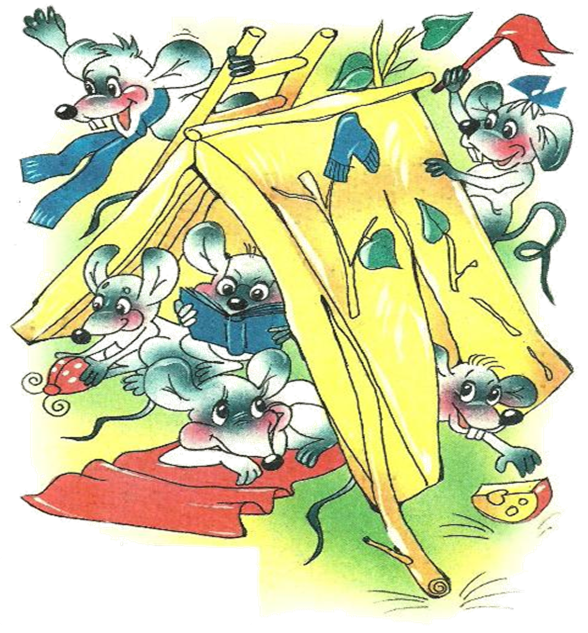 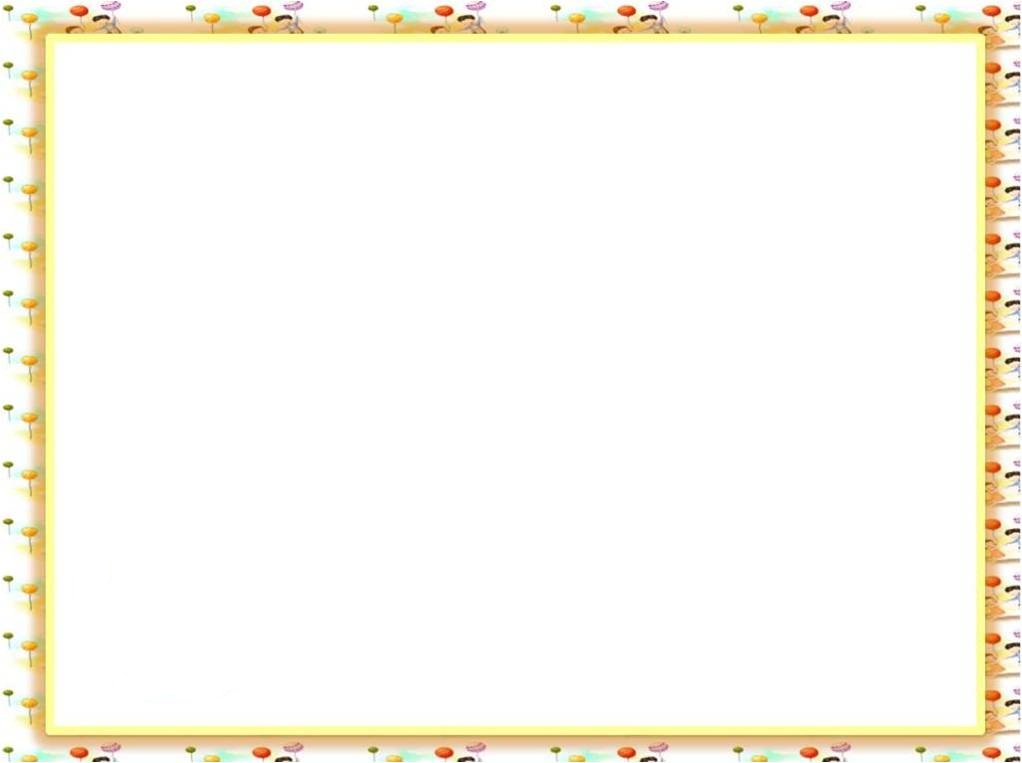 Собери словечко
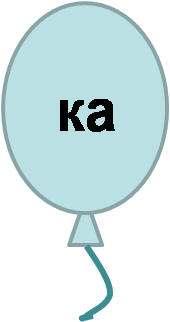 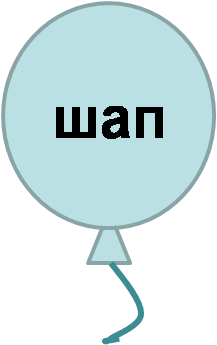 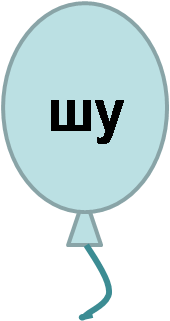 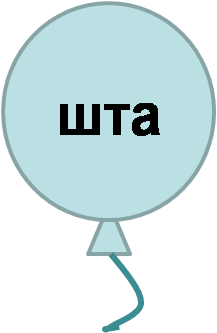 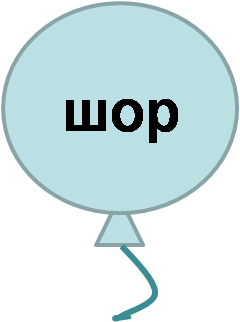 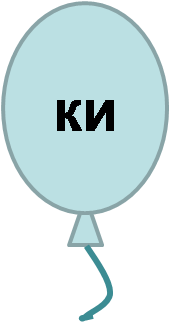 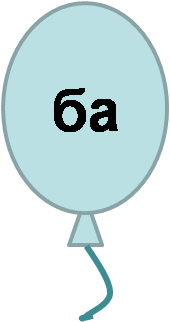 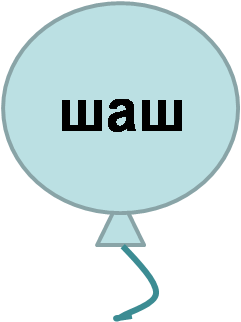 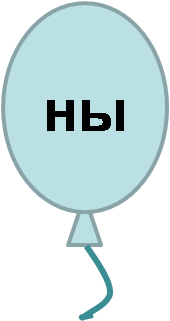 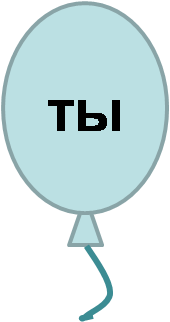 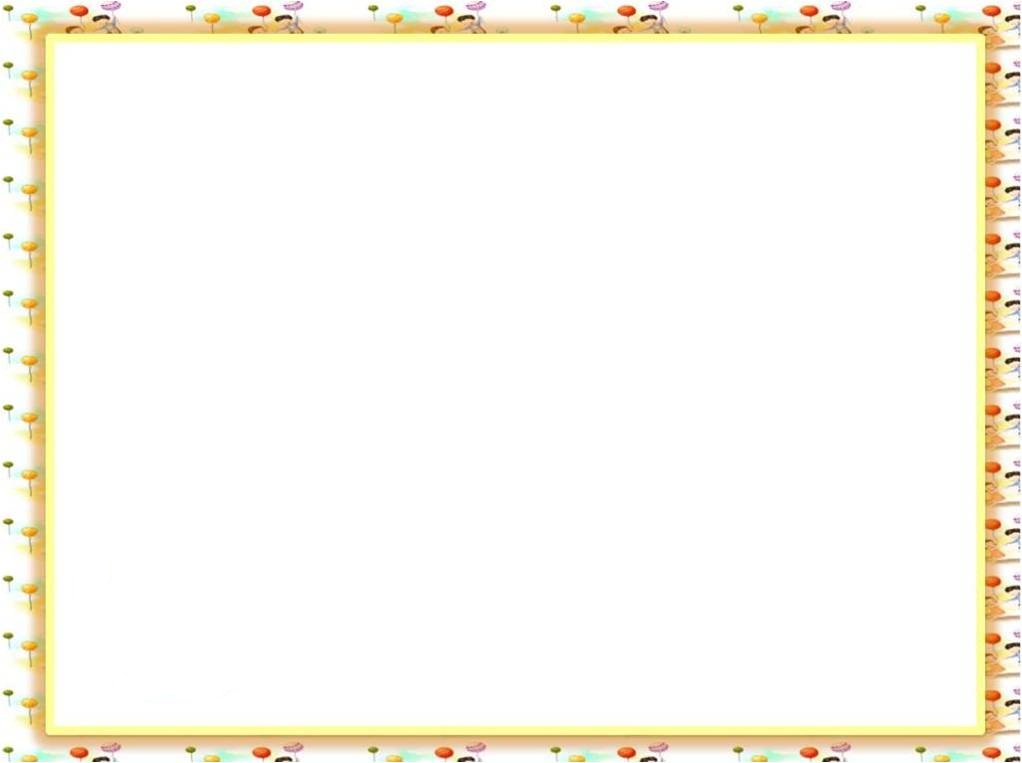 Собери словечко
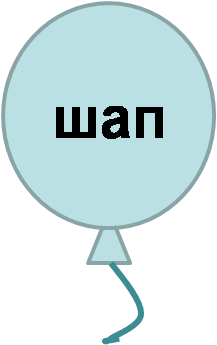 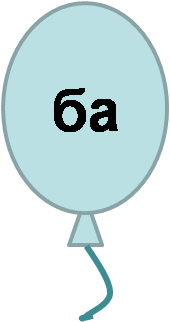 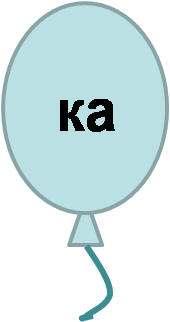 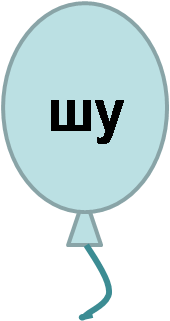 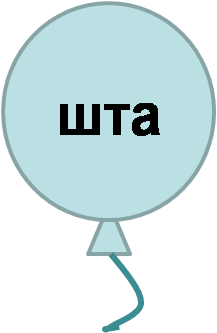 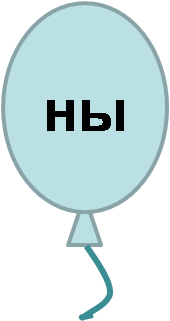 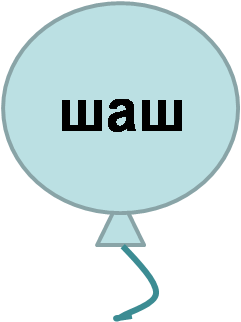 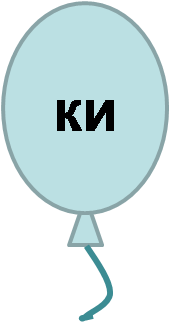 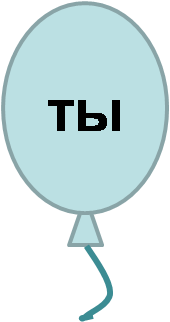 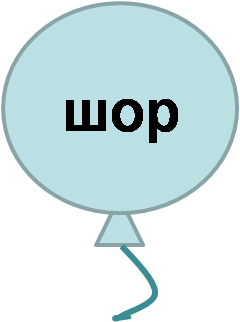 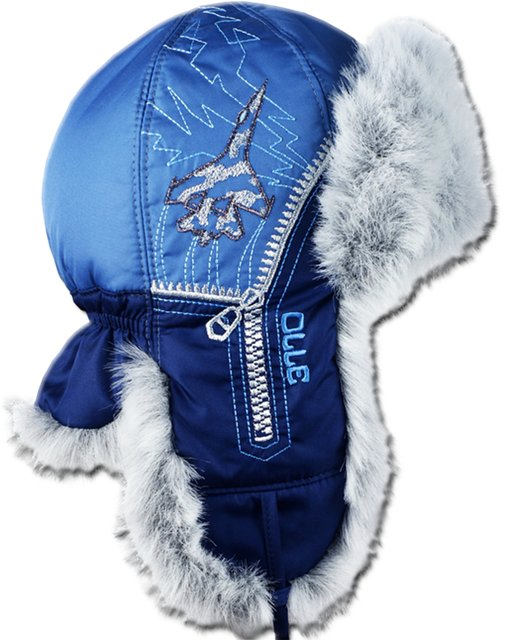 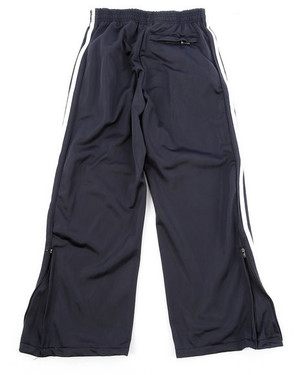 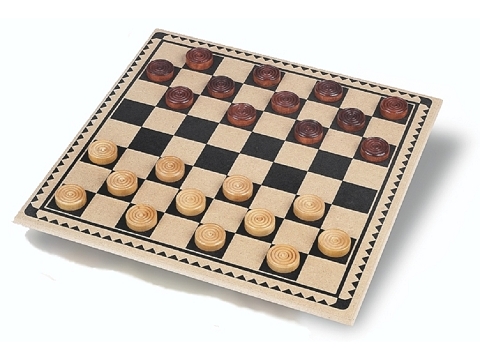 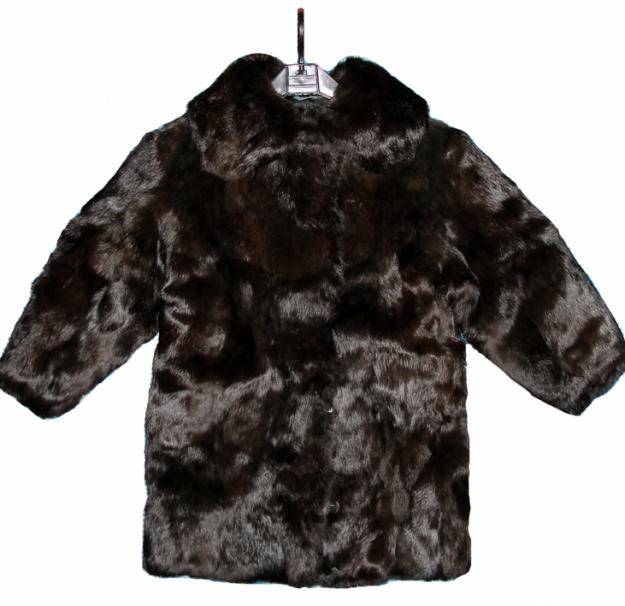 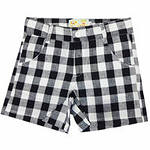